Πρόοδος έγκρισης την Αναγκαίων Πρόσφορων Όρων
2η Επιτροπή Παρακολούθησης 2021-2027

Ειδική Υπηρεσία Συντονισμού του Σχεδιασμού της Αξιολόγησης και της Εφαρμογής (ΕΥΣΣΑΕ)
Μονάδα Γ – Αξιολόγηση, Αναγκαίοι Όροι και Δείκτες
Το πλαίσιο που διέπει τους Αναγκαίους Πρόσφορους Όρους / υπενθύμιση 1η ΕπΠα
Κανονισμός Κοινών Διατάξεων (ΚΚΔ) 2021/1060/24.06.2021   16 Θεματικοί Αναγκαίοι Όροι (Παράρτημα ΙV ) και 4 Οριζόντιοι (Παράρτημα ΙII)
Άρθρο 15 :
Ο Αναγκαίος Όρος είναι προαπαιτούμενη προϋπόθεση για την αποτελεσματική και αποδοτική εφαρμογή κάθε Ειδικού Στόχου
Η παρακολούθηση της τήρησης των απαιτήσεων τους ισχύει καθόλη τη διάρκεια της προγραμματικής περιόδου
Οι Αναγκαίοι πρόσφοροι όροι παρέχουν στα Ταμεία της Ευρωπαϊκής Ένωσης για την προγραμματική περίοδο 2021-2027 έναν ισχυρό μηχανισμό που διασφαλίζει ότι τα κράτη μέλη θέτουν σε εφαρμογή τα συστήματα και τις ρυθμίσεις που απαιτούνται για την αποτελεσματική και αποδοτική εφαρμογή της πολιτικής συνοχής
Υποχρεώνουν τα κράτη μέλη να θεσπίσουν μακροχρόνιες οριζόντιες και τομεακές στρατηγικές και μεταρρυθμίσεις, καθώς και συστήματα διακυβέρνησης ώστε να εξασφαλιστεί η αποτελεσματικότητα της στήριξης της ΕΕ με στόχο την πραγματοποίηση του κατάλληλου διευκολυντικού (ENABLΕ) περιβάλλοντος σχεδιασμού των παρεμβάσεων στους τομείς της πολιτικής συνοχής
2
Η πορεία εκπλήρωσης των ΑΟ (5ος 2023) 1/3
1η ΕπΠα : Εκπληρωμένοι ήταν οι 11 ΑΟ  > 3 οριζόντιοι & 8 θεματικοί 
2η ΕπΠα: Εκπληρωμένοι είναι οι 16 ΑΟ > 4 οριζόντιοι & 12 θεματικοί 
Οριζόντιοι αναγκαίοι πρόσφοροι όροι 
1.  Αποτελεσματικοί μηχανισμοί παρακολούθησης της αγοράς δημοσίων συμβάσεων (21/02/2022)
2. Εργαλεία και ικανότητα αποτελεσματικής εφαρμογής των κανόνων για τις κρατικές ενισχύσεις (29/11/2021)
3. Αποτελεσματική εφαρμογή και υλοποίηση του Χάρτη Θεμελιωδών Δικαιωμάτων (16/06/2022)
4. Υλοποίηση και εφαρμογή της Σύμβασης των Ηνωμένων Εθνών για τα δικαιώματα των ατόμων με αναπηρίες (UNCRPD) σύμφωνα με την απόφαση 2010/48/ΕΚ του Συμβουλίου (22/12/2022)
Θεματικοί αναγκαίοι πρόσφοροι όροι
1.1. Ορθή διακυβέρνηση της εθνικής ή περιφερειακής στρατηγικής έξυπνης εξειδίκευσης (17/03/2023)
1.2. Εθνικό ή περιφερειακό ευρυζωνικό σχέδιο (16/05/2022)
2.1. Στρατηγικό πλαίσιο πολιτικής για τη στήριξη της ενεργειακής απόδοσης με ανακαίνιση οικιστικών και μη οικιστικών κτιρίων (12/11/2021)
3
Η πορεία εκπλήρωσης των ΑΟ (5ος 2023) 2/3
Θεματικοί αναγκαίοι πρόσφοροι όροι (συνέχεια)
2.2. Διακυβέρνηση του τομέα της ενέργειας (13/10/2021)
2.3. Αποτελεσματική προώθηση της χρήσης ενέργειας από ανανεώσιμες πηγές σε όλους τους τομείς και σε ολόκληρη την Ένωση (13/10/2021)
2.4. Αποτελεσματικό πλαίσιο διαχείρισης του κινδύνου καταστροφών (06/05/2022)
2.7. Πλαίσιο δράσης προτεραιότητας για τα αναγκαία μέτρα διατήρησης που περιλαμβάνουν συγχρηματοδότηση από την Ένωση (26/05/2021)
4.1. Στρατηγικό πλαίσιο πολιτικής για τις ενεργητικές πολιτικές για την αγορά εργασίας (23/05/2023)
4.2. Εθνικό στρατηγικό πλαίσιο για την ισότητα των φύλων (17/01/2022)
4.3. Στρατηγικό πλαίσιο πολιτικής για το σύστημα εκπαίδευσης και κατάρτισης σε όλα τα επίπεδα (23/05/2023)
4.4. Εθνικό στρατηγικό πλαίσιο πολιτικής για την κοινωνική ένταξη και τη μείωση της φτώχειας (26/07/2022)
4.5. Εθνικό στρατηγικό πλαίσιο πολιτικής για την ένταξη των Ρομά (23/05/2023)
4
Η πορεία εκπλήρωσης των ΑΟ (5ος 2023) 3/3
Θεματικοί αναγκαίοι πρόσφοροι όροι (συνέχεια)
3 ΑΟ με θετική αυτοαξιολόγηση /αποστολή σε Ευρ. Επιτροπή, διαπραγμάτευση σε εξέλιξη
2.5. Επικαιροποιημένος σχεδιασμός για τις απαιτούμενες επενδύσεις στους τομείς των υδάτων και των λυμάτων
3.1. Ολοκληρωμένος σχεδιασμός μεταφορών στο κατάλληλο επίπεδο
4.6. Στρατηγικό πλαίσιο πολιτικής για την υγεία και τη μακροχρόνια περίθαλψη

1 ΑΟ η εκπλήρωση του οποίου συνολικά παρουσιάζει πρόοδο αλλά απομένουν ενέργειες για την εκπλήρωση στο σύνολο τους 
2.6. Επικαιροποιημένος σχεδιασμός για τη διαχείριση των αποβλήτων
5
Η παρακολούθηση των ΑΟ & η διαρκής αξιολόγηση τους
Το πλαίσιο παρακολούθησης  (ΚΚΔ 2021/1060) 






Μηχανισμός παρακολούθησης


Διαδικασία εκπλήρωσης μη εκπληρωμένων ΑΟ μετά την έγκριση των Προγραμμάτων              α. 15 παρ. 3 & 4
Διαδικασία ανάκλησης της εκπλήρωσης ΑΟ που εκτιμήθηκε ως εκπληρωμένος κατά την έγκριση του προγράμματος            α. 15 παρ. 6
6
Καθοδήγηση / Ενημέρωση
Εθνικό καθοδηγητικό κείμενο σε όλους τους εμπλεκόμενους φορείς «Οι Αναγκαίοι Όροι : απαιτήσεις και κατευθύνσεις για την εκπλήρωσή τους» 1η έκδοση, Ιούνιος 2020, 2η έκδοση Απρίλιος 2021, 3η έκδοση Οκτώβριος 2022 
 4η έκδοση Μάιος 2023
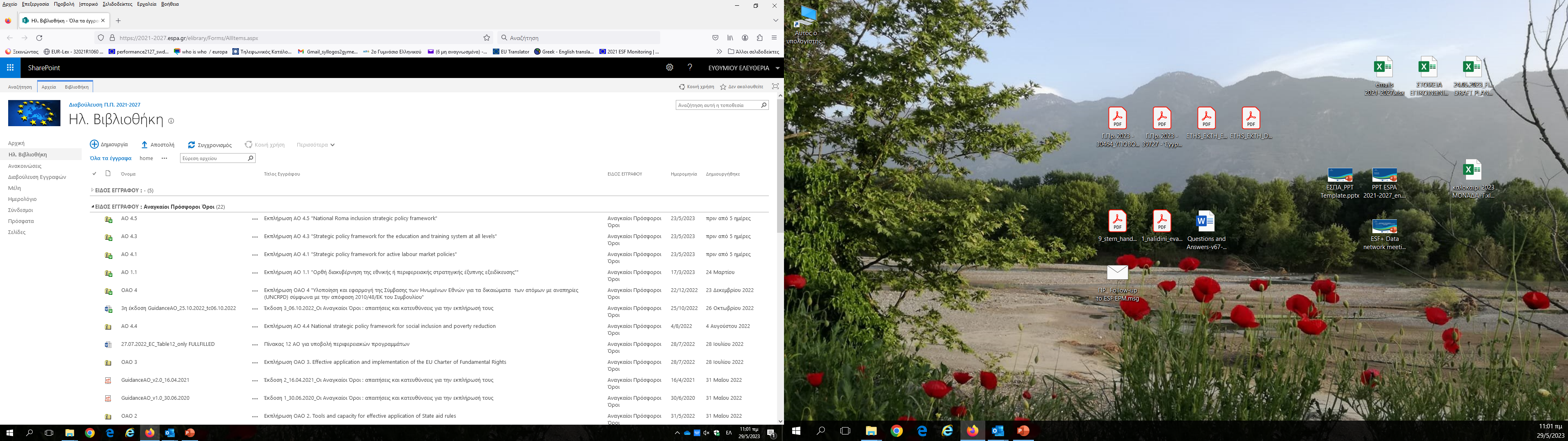 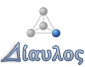 Διαβούλευση Π.Π. 2021-2027> Ηλ.Βιβλιοθήκη > Είδος εγγράφου: Αναγκαίοι Πρόσφοροι Όροι
7
Μονάδα Γ – Αξιολόγηση, Αναγκαίοι Όροι και Δείκτες  Ειδική Υπηρεσία Συντονισμού του Σχεδιασμού της Αξιολόγησης και της Εφαρμογής (ΕΥΣΣΑΕ) Γενική Διεύθυνση Στρατηγικής, Σχεδιασμού και Εφαρμογής ΕΣΠΑ Γενική Γραμματεία Δημοσίων Επενδύσεων και ΕΣΠΑΥπουργείο Ανάπτυξης & Επενδύσεωνdimitrelos@mnec.gr